ПОСТРОЕНИЕ СЕЧЕНИЙ МНОГОГРАННИКОВ (2)
[Speaker Notes: В режиме слайдов построение сечение производится по шагам, кликаньем мышкой]
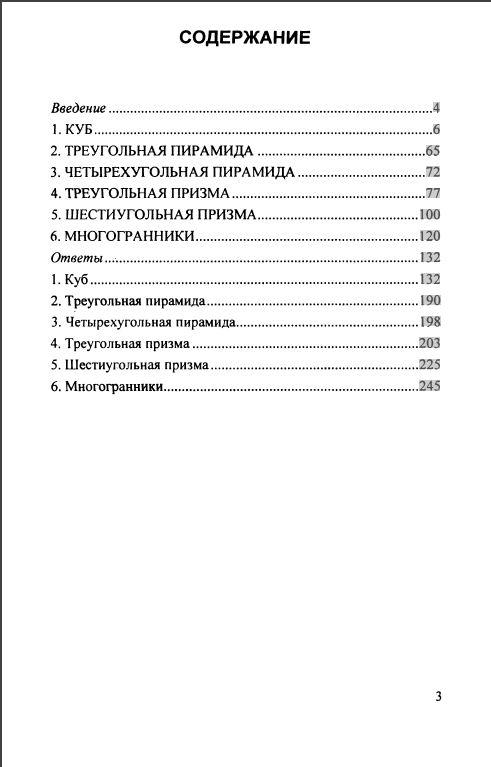 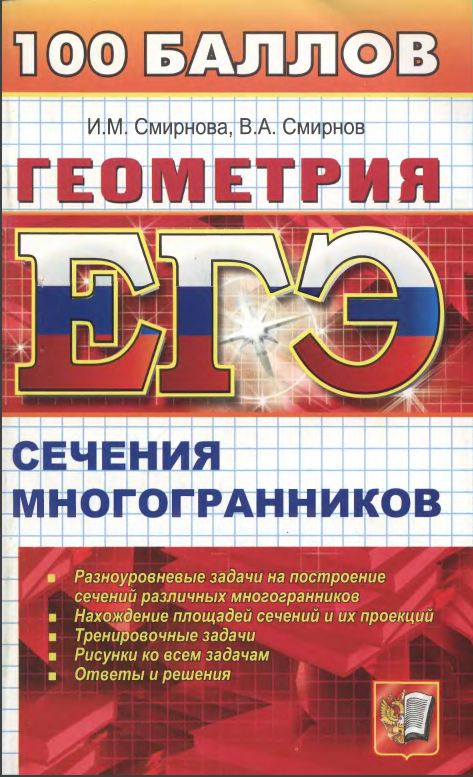 [Speaker Notes: В режиме слайдов построение сечение производится по шагам, кликаньем мышкой]
Сечения, параллельные данной прямой
1. Постройте сечение единичного куба плоскостью, проходящей через точки E, F, лежащие на ребрах куба, и параллельной диагонали BD. Какой фигурой оно является? Найдите его площадь, если AE = 0,5, DF = 0,25.
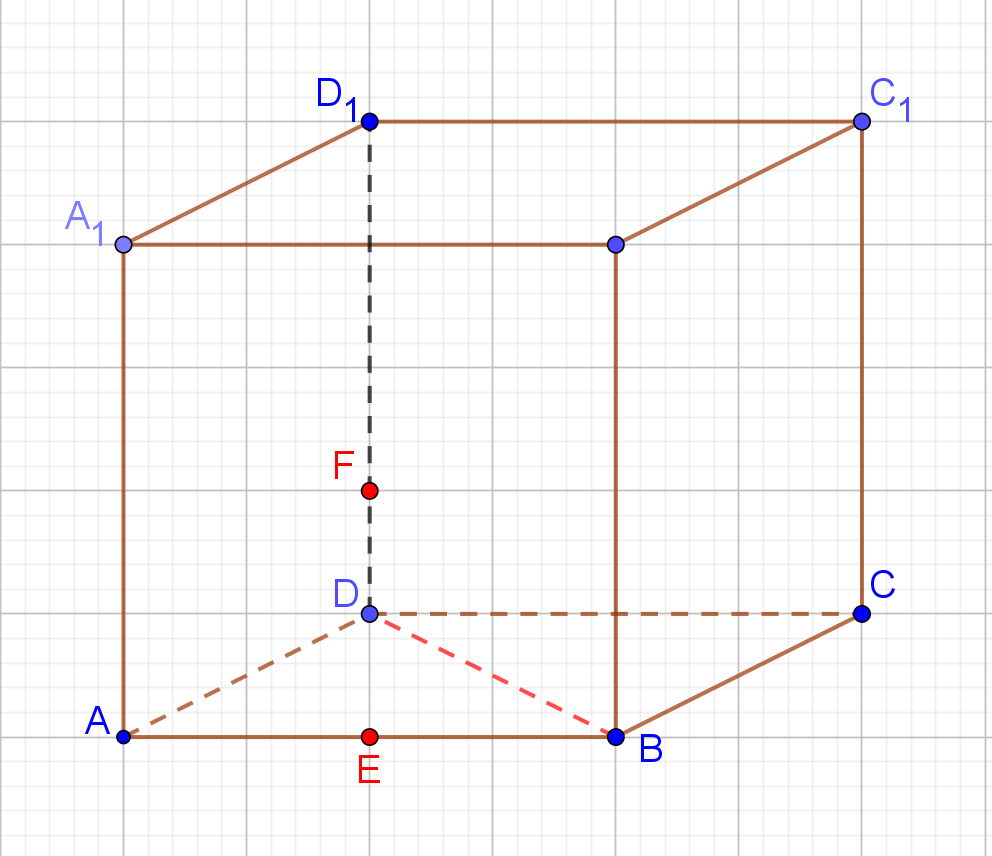 [Speaker Notes: В режиме слайдов построение сечение производится по шагам, кликаньем мышкой]
Сечением является пятиугольник.
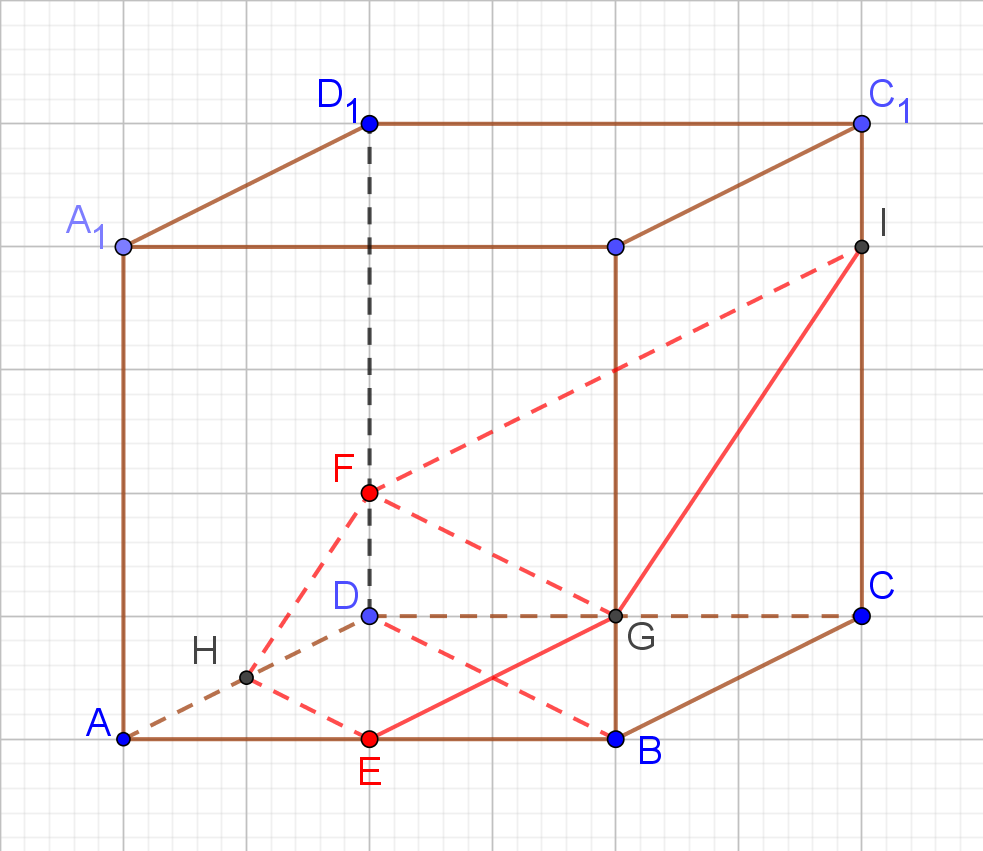 [Speaker Notes: В режиме слайдов построение сечение производится по шагам, кликаньем мышкой]
2. Постройте сечение единичного куба плоскостью, проходящей через точки E, F, лежащие на ребрах куба, и параллельной прямой BD1. Какой фигурой оно является? Найдите его площадь, если E, F – середины соответствующих рёбер.
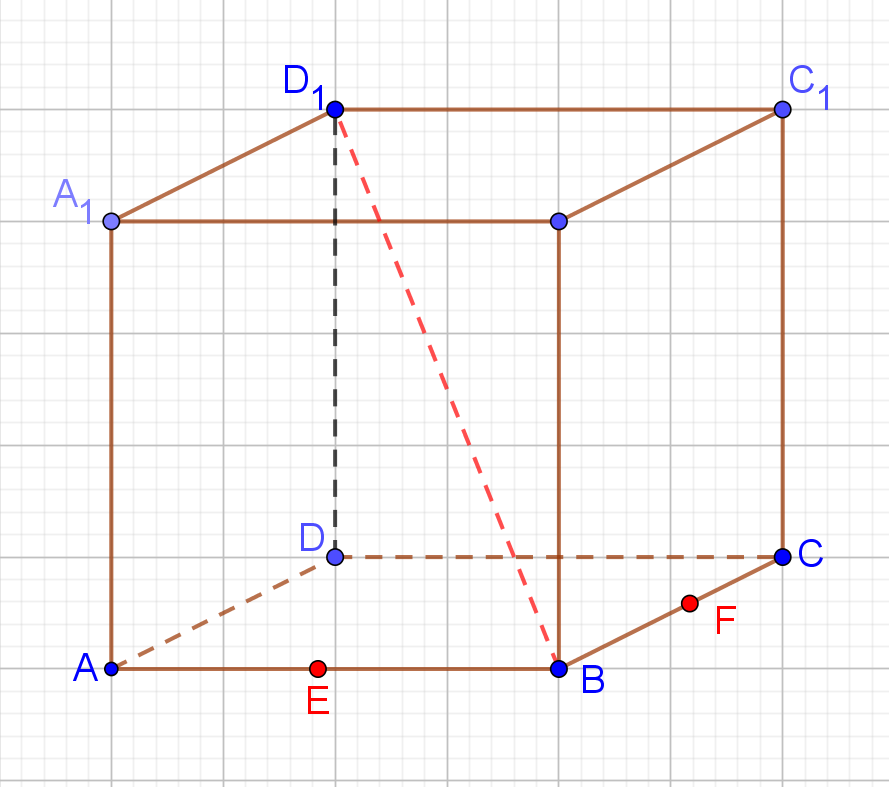 [Speaker Notes: В режиме слайдов построение сечение производится по шагам, кликаньем мышкой]
Сечением является пятиугольник.
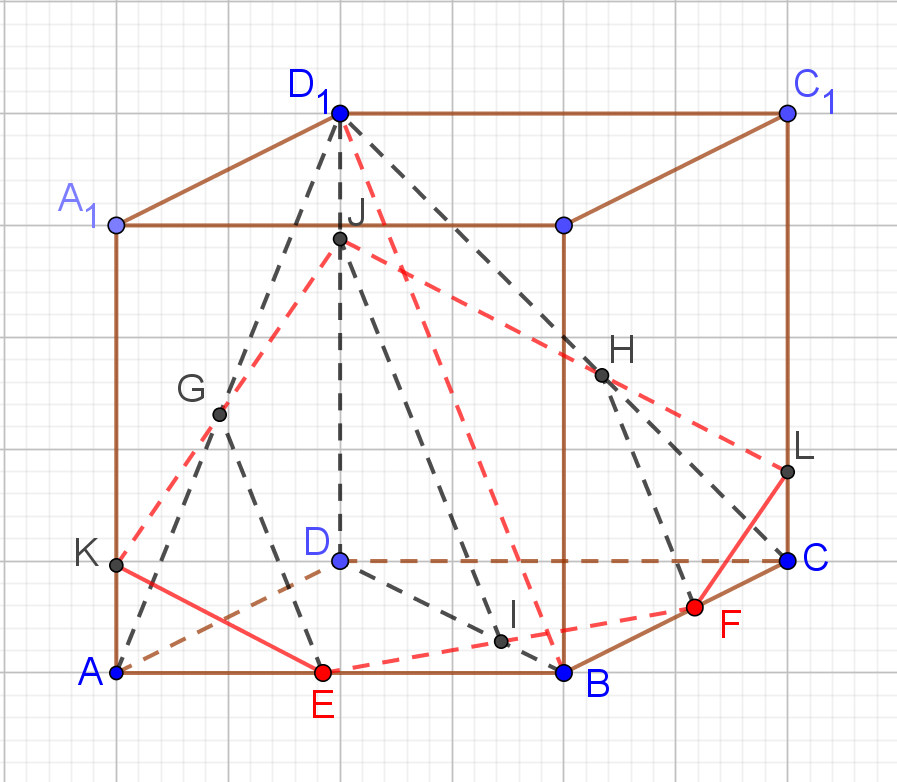 [Speaker Notes: В режиме слайдов построение сечение производится по шагам, кликаньем мышкой]
3. Постройте сечение единичного куба плоскостью, проходящей через точки E, F, лежащие на ребрах куба, и параллельной прямой AD1. Какой фигурой оно является? Найдите его площадь, если E, F – середины соответствующих рёбер.
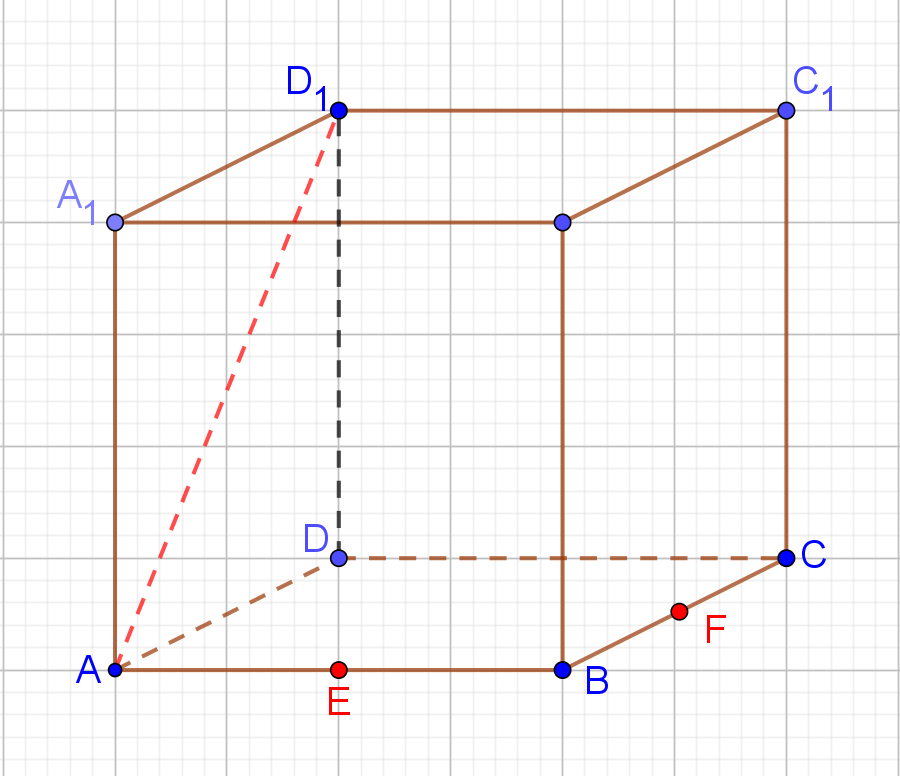 [Speaker Notes: В режиме слайдов построение сечение производится по шагам, кликаньем мышкой]
Ответ. Правильный шестиугольник.
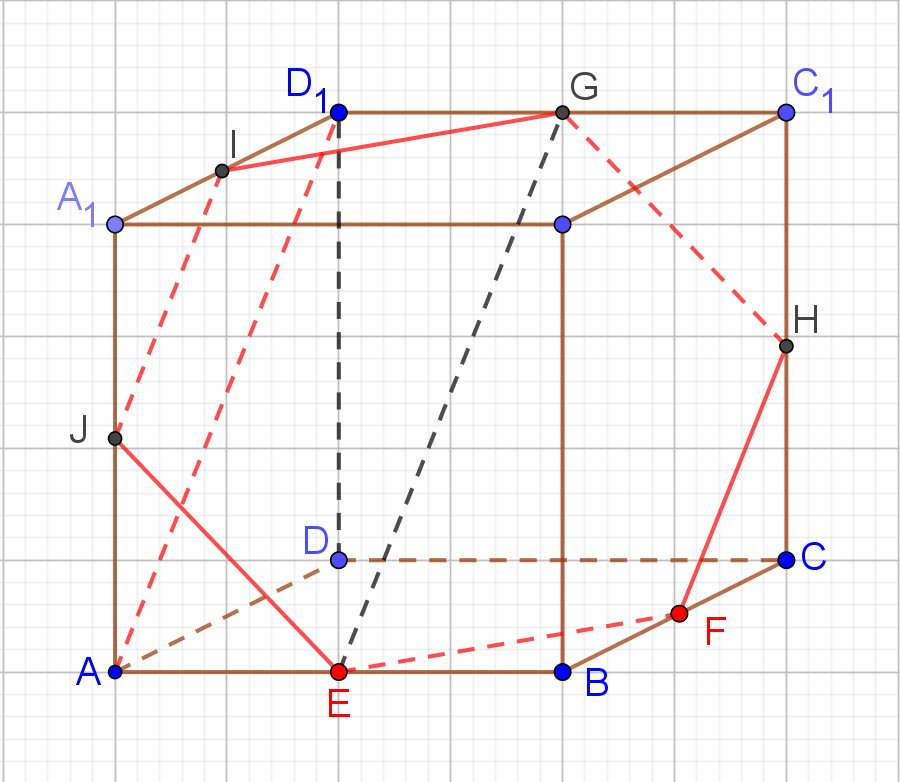 [Speaker Notes: В режиме слайдов построение сечение производится по шагам, кликаньем мышкой]
4. Постройте сечение призмы ABCA1B1C1 плоскостью, параллельной прямой AC1, проходящей через точки D и E. Какой фигурой оно является? Найдите его площадь, если рёбра призмы равны 1, а D, E – середины соответствующих рёбер.
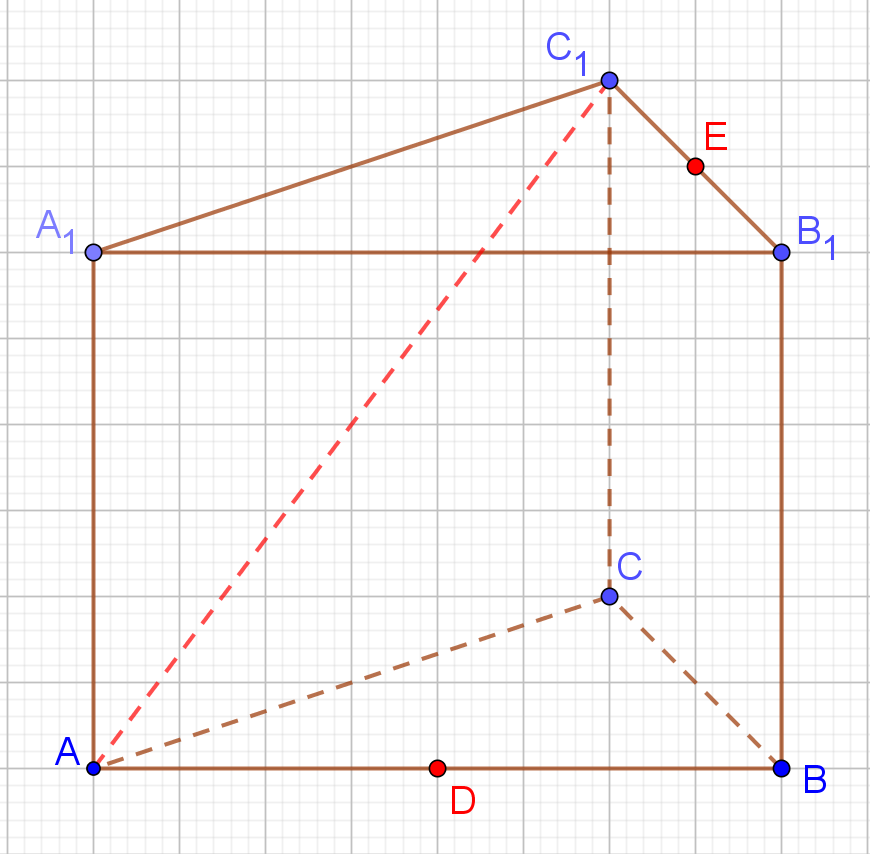 [Speaker Notes: В режиме слайдов построение сечения производится по шагам, кликаньем мышкой]
Ответ. Прямоугольник.
Упражнение 10
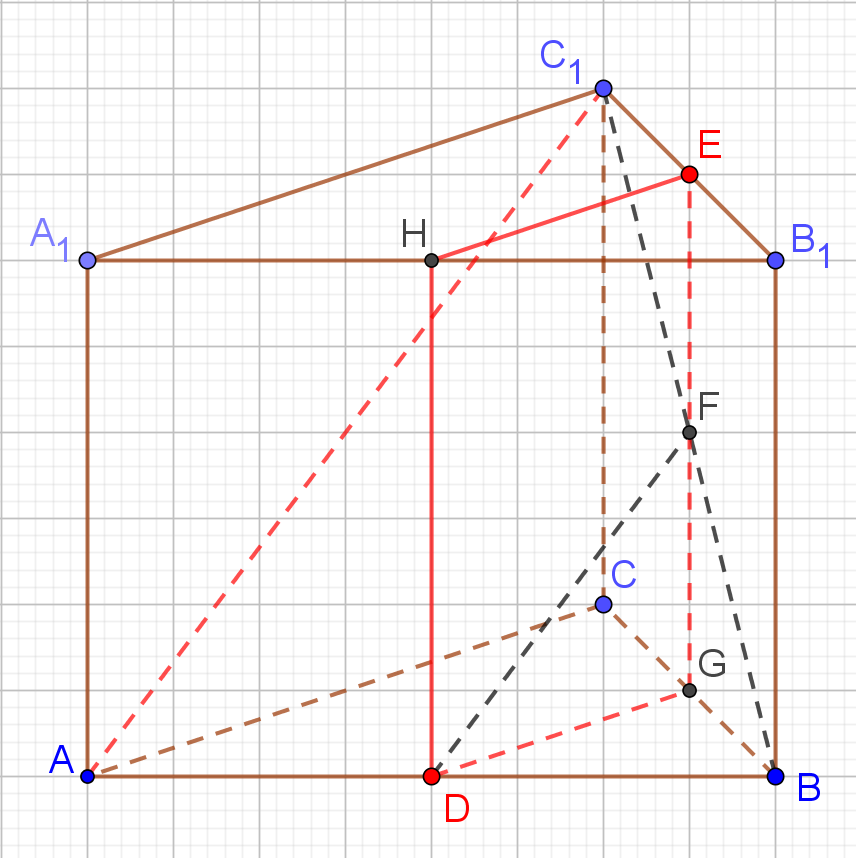 [Speaker Notes: В режиме слайдов построение сечения производится по шагам, кликаньем мышкой]
5. Найдите сечение единичного правильного тетраэдра ABCD, параллельное двум противолежащим рёбрам AD и BC, наибольшей площади.
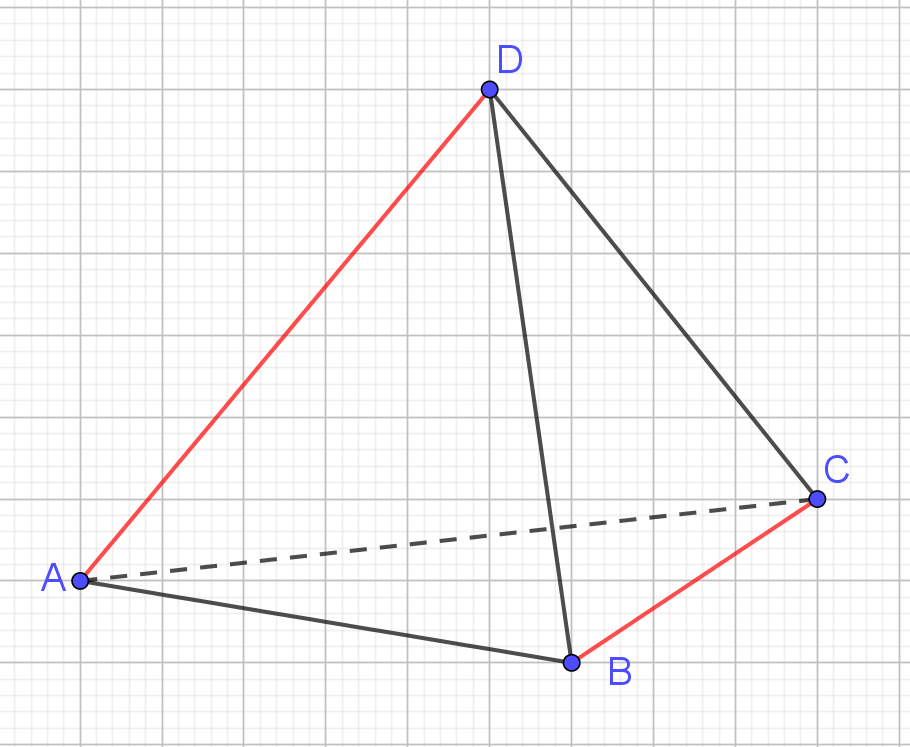 [Speaker Notes: В режиме слайдов построение сечение производится по шагам, кликаньем мышкой]
Решение. В сечениях правильного тетраэдра ABCD плоскостями, параллельными прямым AD и BC, получаются прямоугольники EGHF с фиксированным периметром, равным сумме рёбер AD и BC.
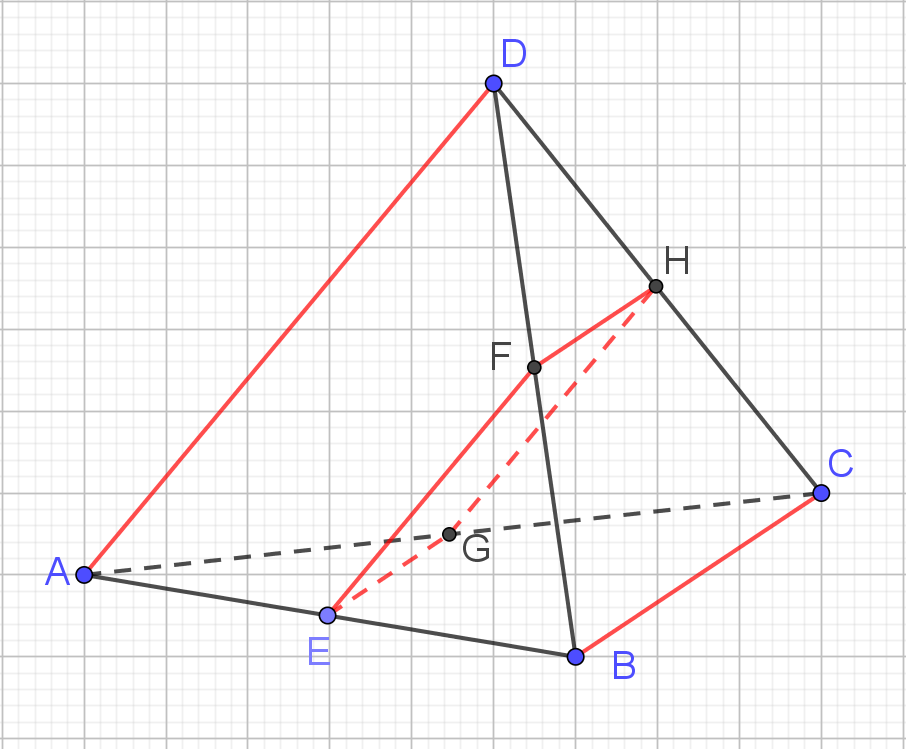 Из таких прямоугольников наибольшую площадь имеет квадрат, получающийся в сечении, проходящим через середину ребра AB.
[Speaker Notes: В режиме слайдов построение сечение производится по шагам, кликаньем мышкой]
6. Постройте сечение пирамиды SABCD плоскостью, параллельной прямой SA, и проходящей через середины E, F рёбер BC и SC соответственно. Найдите его площадь.
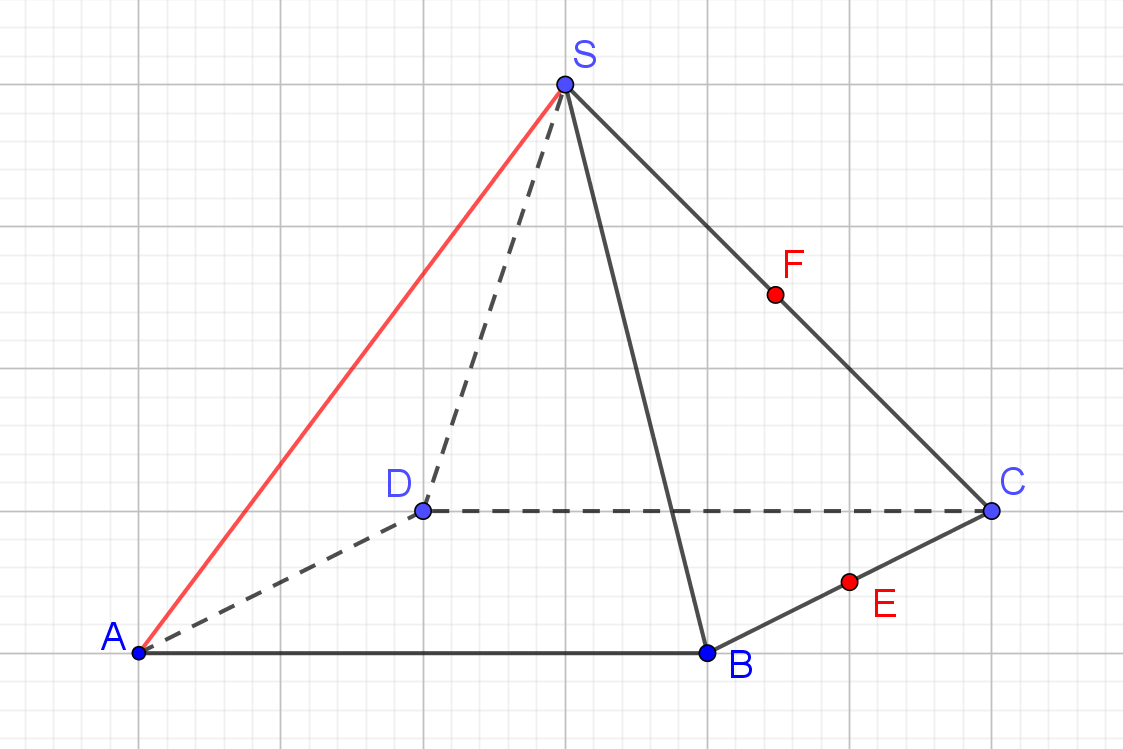 [Speaker Notes: В режиме слайдов построение сечения производится по шагам, кликаньем мышкой]
Ответ. Равнобедренная трапеция.
Упражнение 20
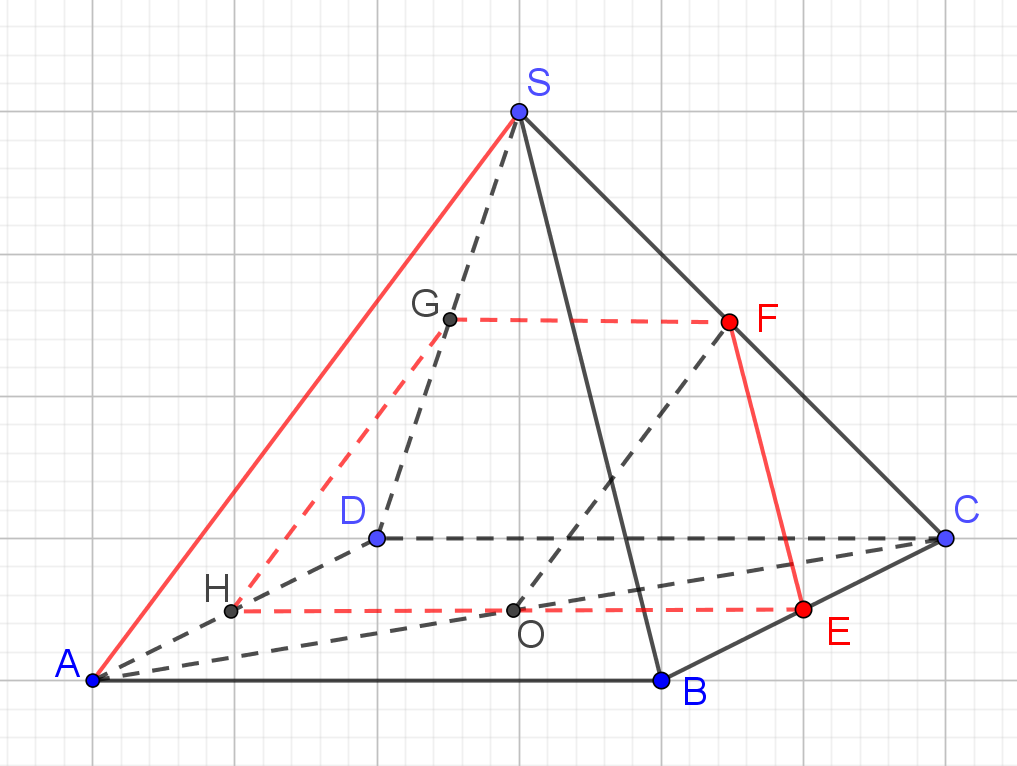 [Speaker Notes: В режиме слайдов построение сечения производится по шагам, кликаньем мышкой]
7. Постройте сечение призмы плоскостью, параллельной прямой BD1 и проходящей через точки A, F. Найдите его площадь.
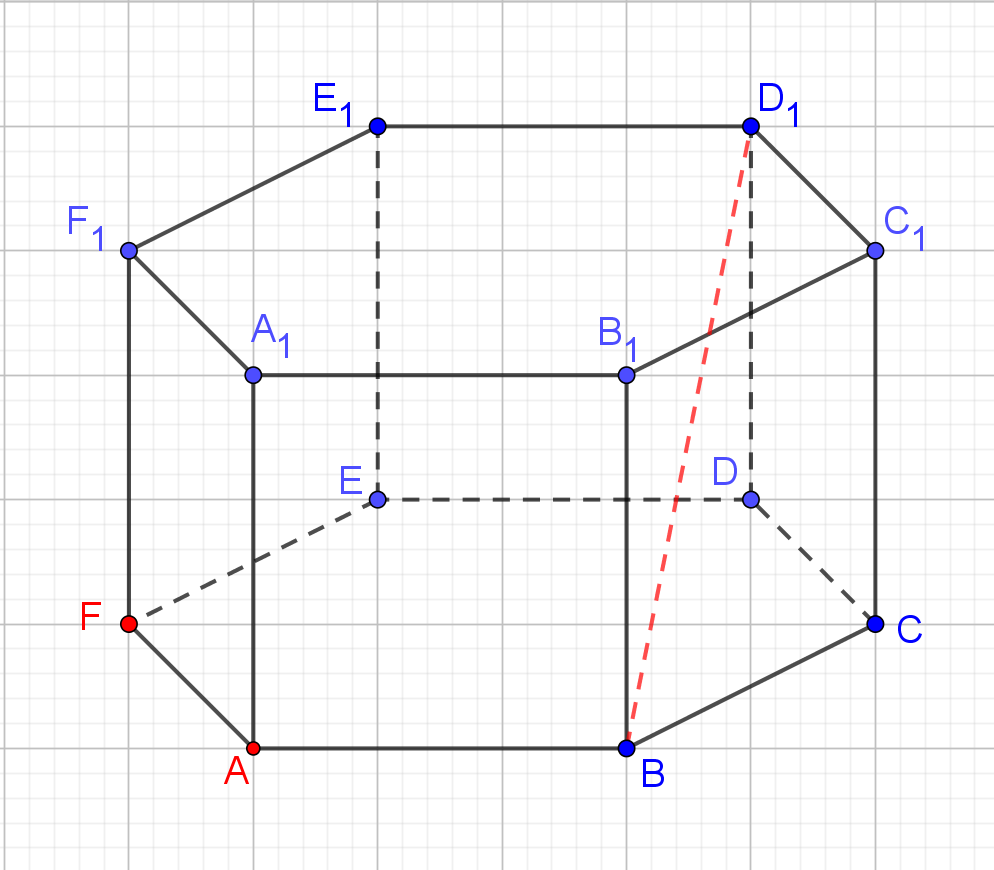 [Speaker Notes: В режиме слайдов построение сечения производится по шагам, кликаньем мышкой]
Ответ. Равнобедренная трапеция.
Упражнение 21
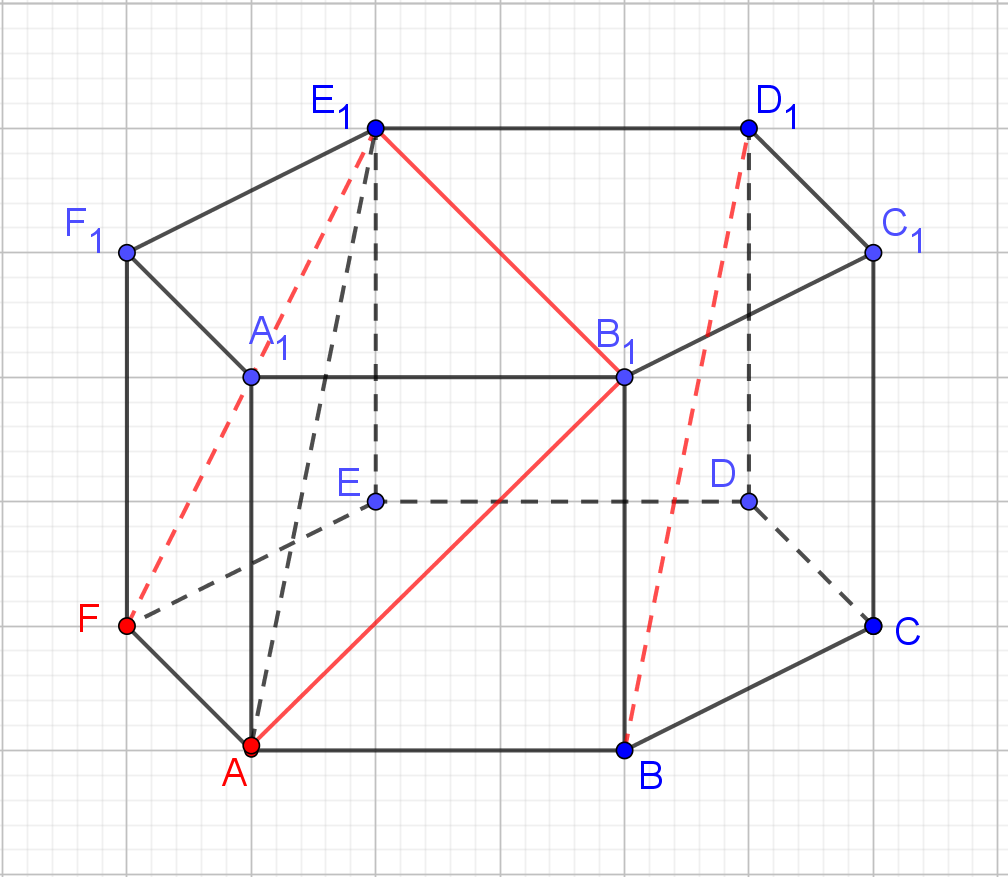 [Speaker Notes: В режиме слайдов построение сечения производится по шагам, кликаньем мышкой]
Сечения, перпендикулярные прямой
1. Постройте сечение куба плоскостью, проходящей через точку середину E ребра AA1, и перпендикулярной прямой BC1. Найдите его площадь.
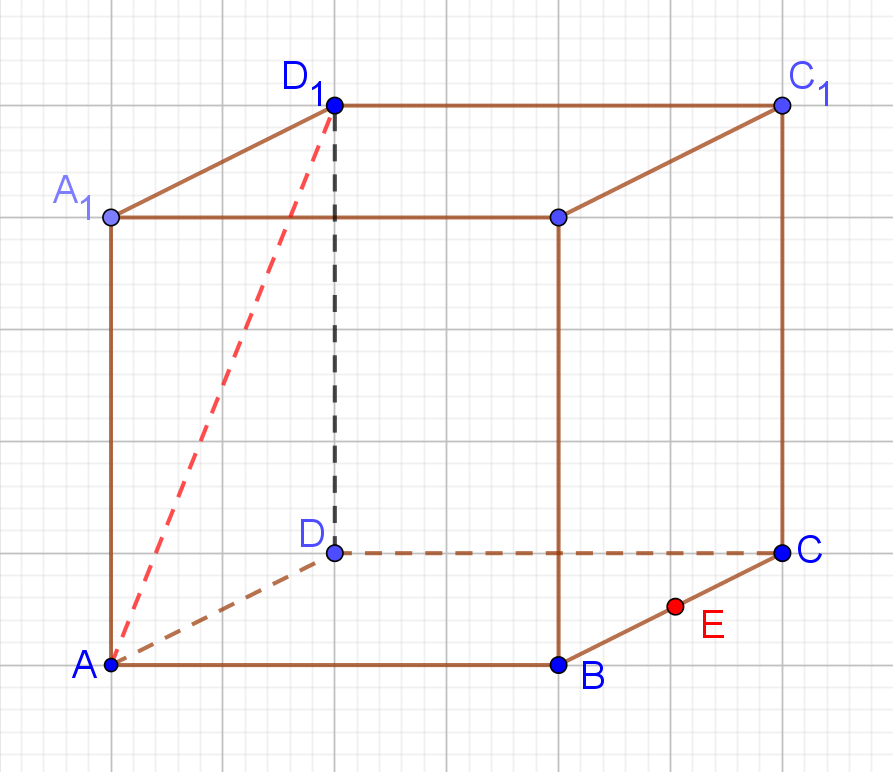 [Speaker Notes: В режиме слайдов построение сечение производится по шагам, кликаньем мышкой]
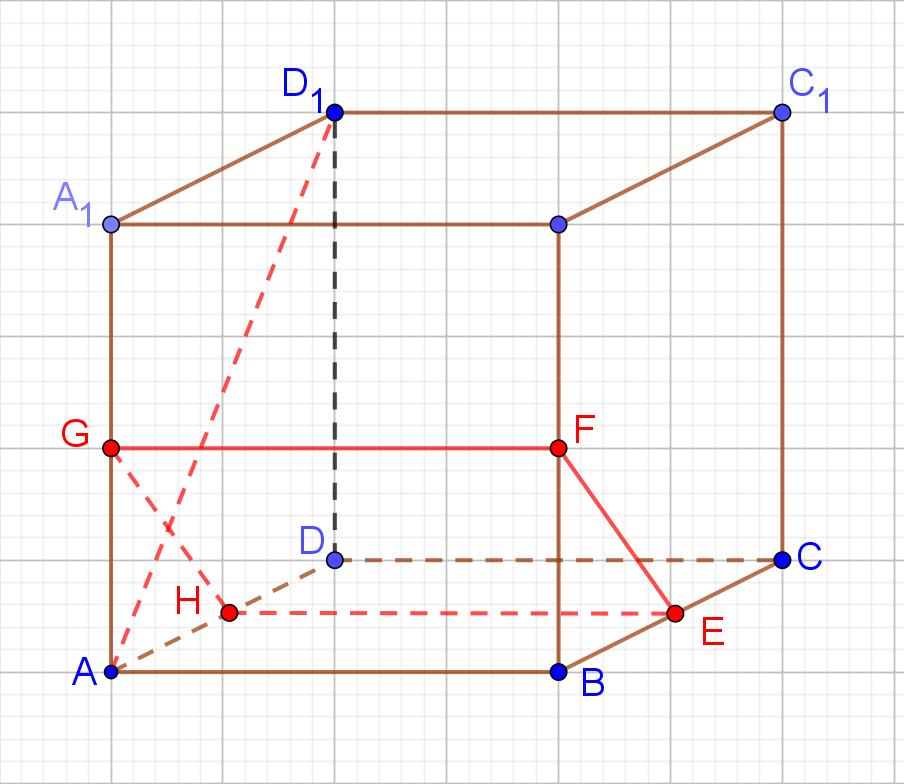 [Speaker Notes: В режиме слайдов построение сечение производится по шагам, кликаньем мышкой]
2. Точки E и F – середины рёбер единичного куба AA1 и C1D1 соответственно. Постройте сечение куба плоскостью, проходящей через точку E, и перпендикулярной прямой DF. Какой фигурой оно является? Найдите его площадь.
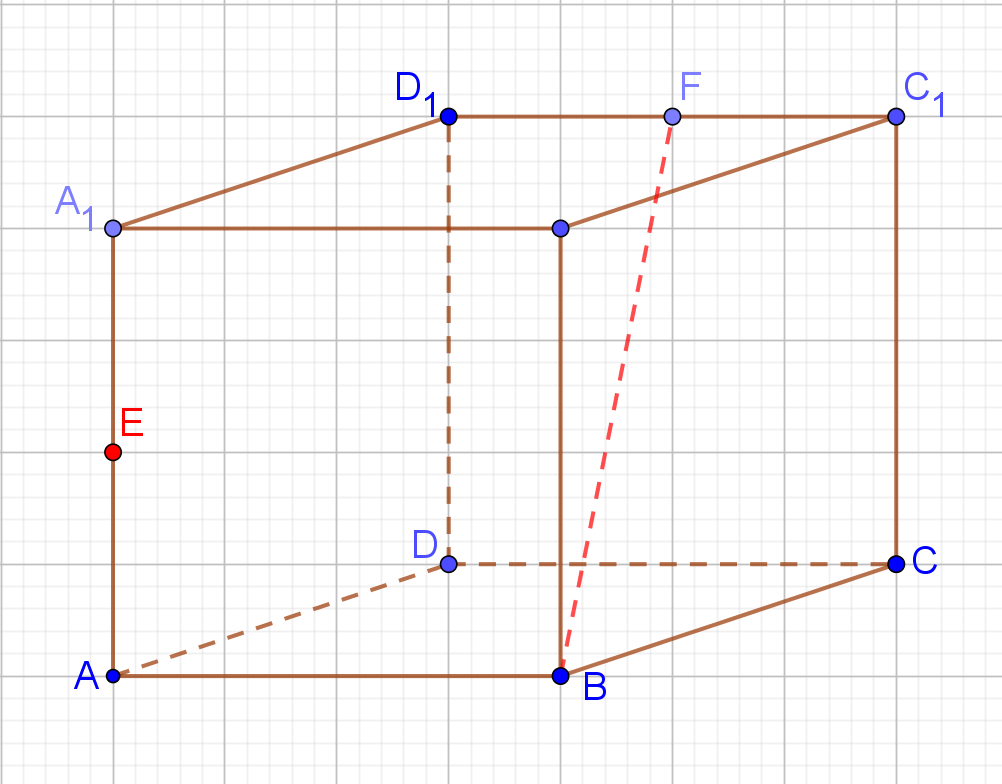 [Speaker Notes: В режиме слайдов построение сечение производится по шагам, кликаньем мышкой]
Ответ. Равнобедренная трапеция.
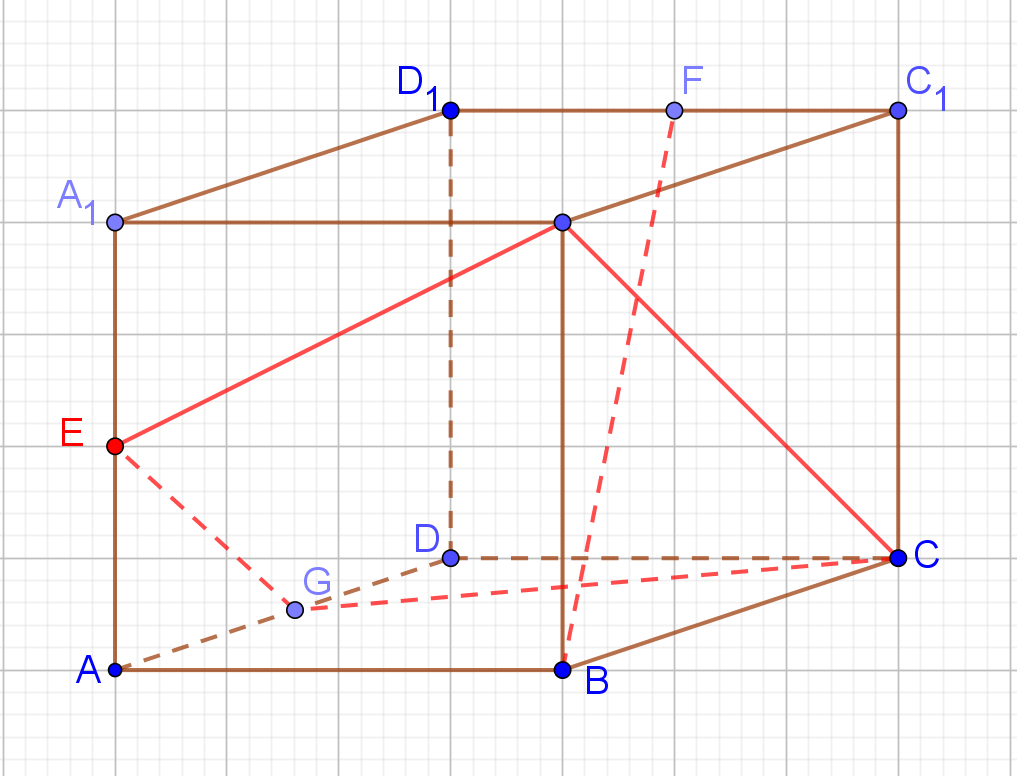 [Speaker Notes: В режиме слайдов построение сечение производится по шагам, кликаньем мышкой]
3. Постройте сечение куба плоскостью, проходящей через точку E, и перпендикулярной диагонали DB1.
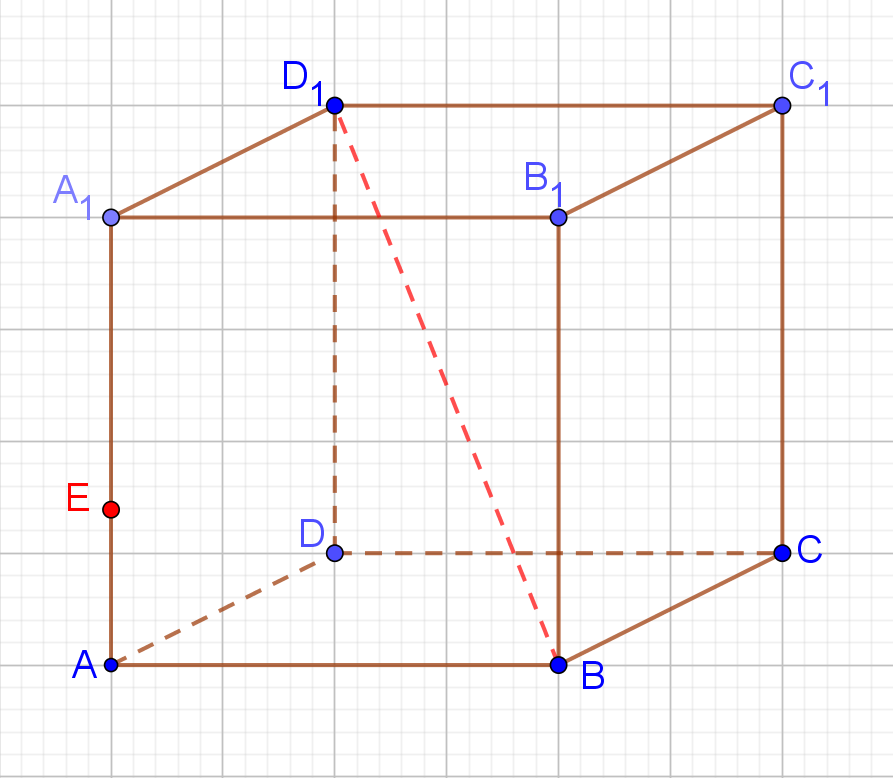 [Speaker Notes: В режиме слайдов построение сечение производится по шагам, кликаньем мышкой]
Решение.
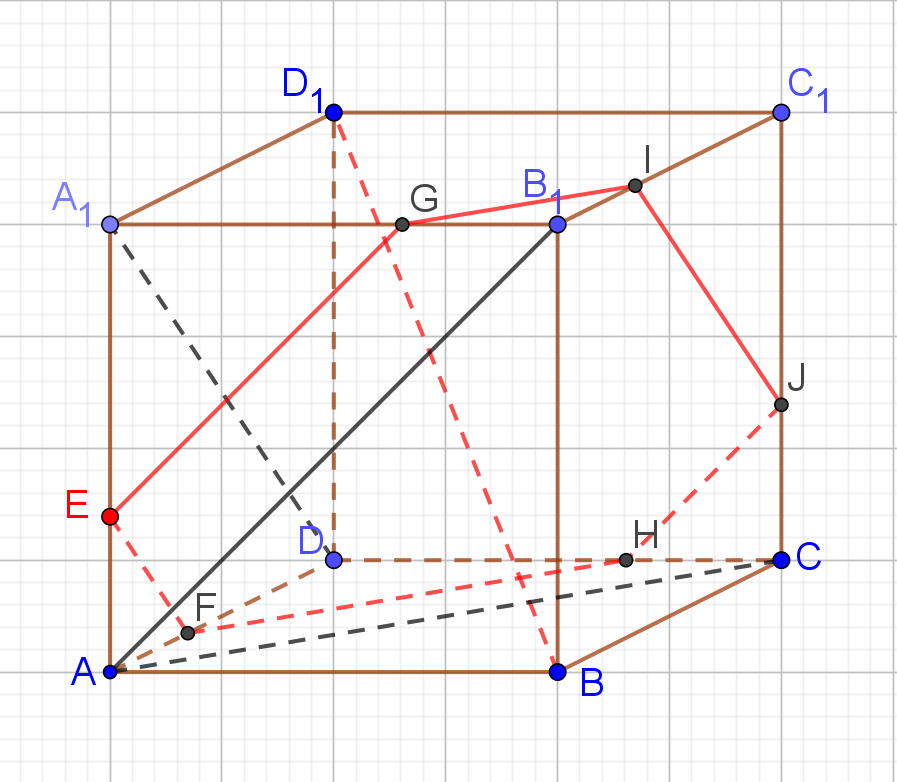 [Speaker Notes: В режиме слайдов построение сечение производится по шагам, кликаньем мышкой]
4. Найдите сечение куба ABCDA1B1C1D1, перпендикулярное диагонали DB1, наибольшей площади. Найдите эту площадь для единичного куба.
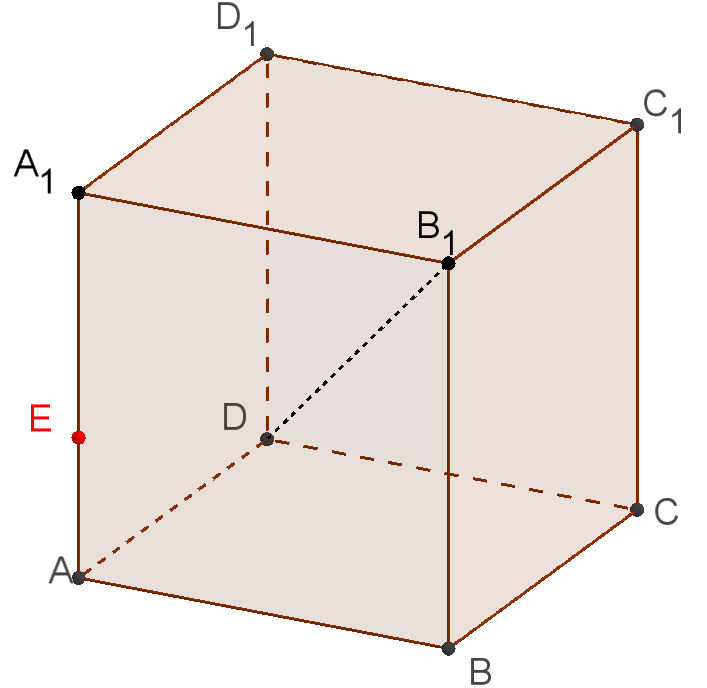 [Speaker Notes: В режиме слайдов построение сечение производится по шагам, кликаньем мышкой]
Решение. Среди сечений единичного куба ABCDA1B1C1D1 плоскостями, перпендикулярных диагонали DB1, пересекающих ребро BB1, наибольшую площадь будет иметь треугольник A1BC1.
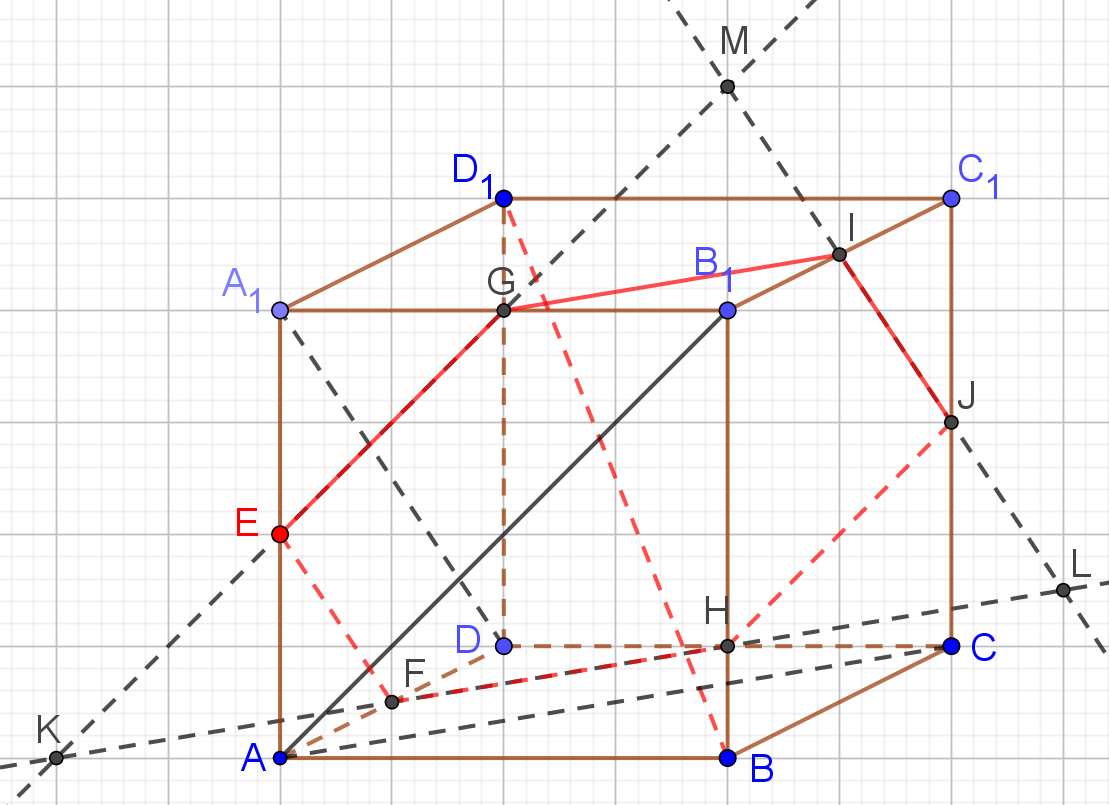 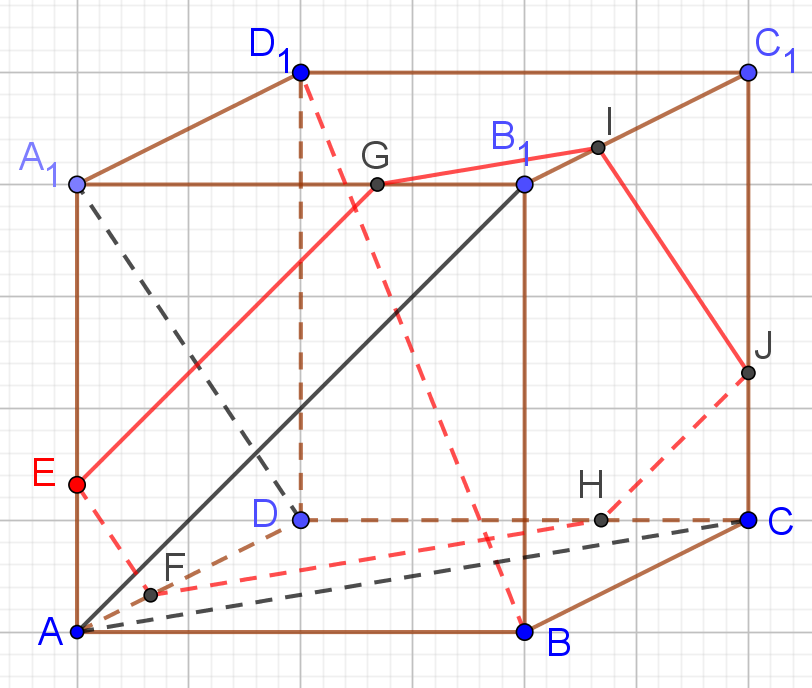 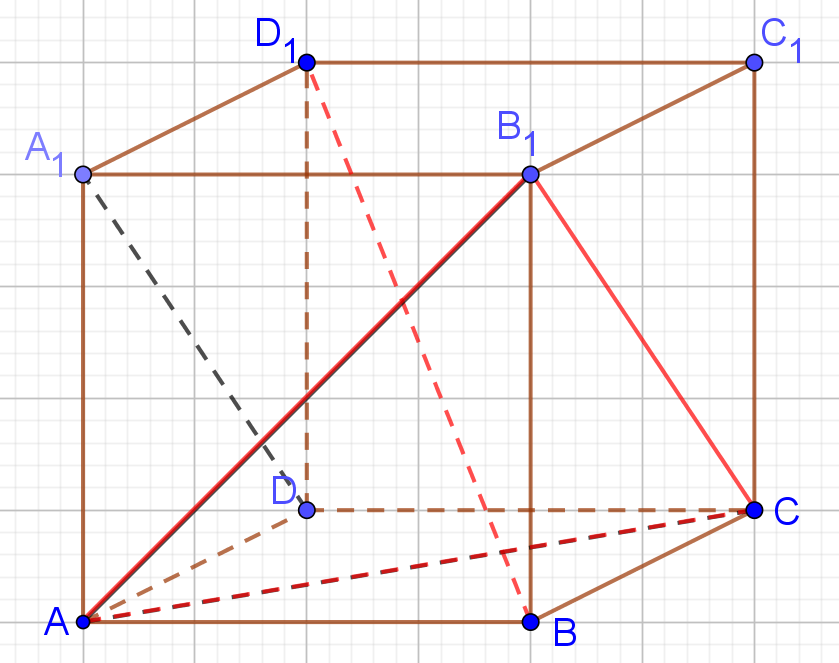 [Speaker Notes: В режиме слайдов построение сечение производится по шагам, кликаньем мышкой]
5. Постройте сечение правильной призмы ABCA1B1C1, все рёбра которой равны 1, плоскостью, проходящей через середину D ребра AA1, и перпендикулярной прямой CB1. Найдите его площадь.
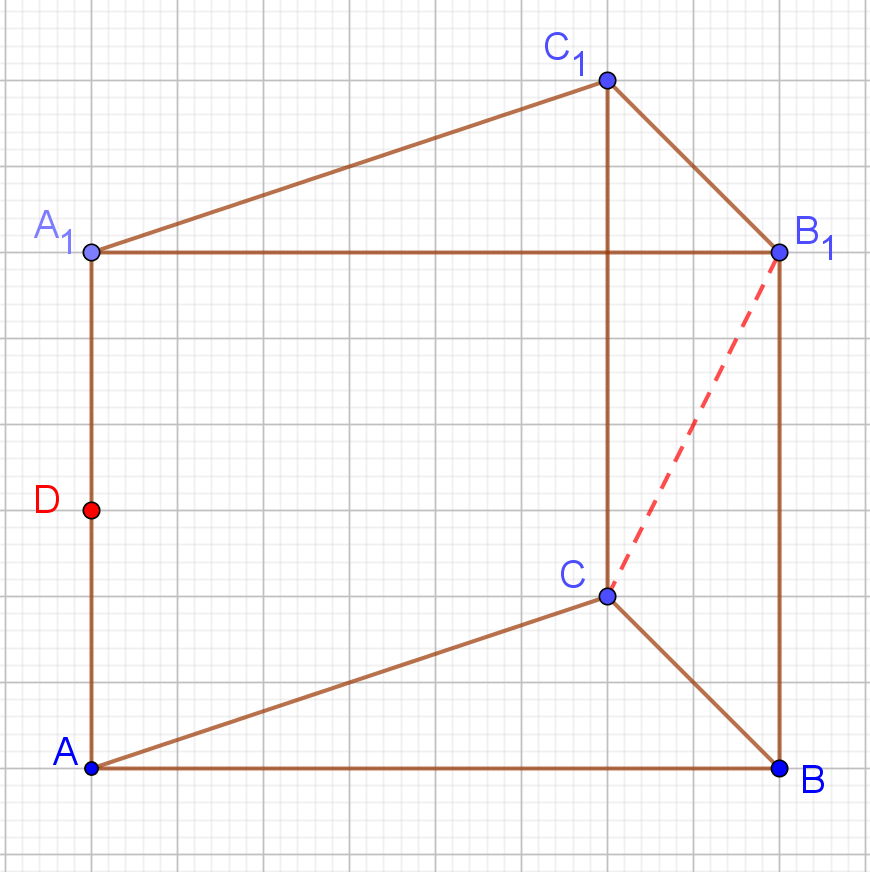 [Speaker Notes: В режиме слайдов построение сечения производится по шагам, кликаньем мышкой]
Ответ. Равнобедренный треугольник.
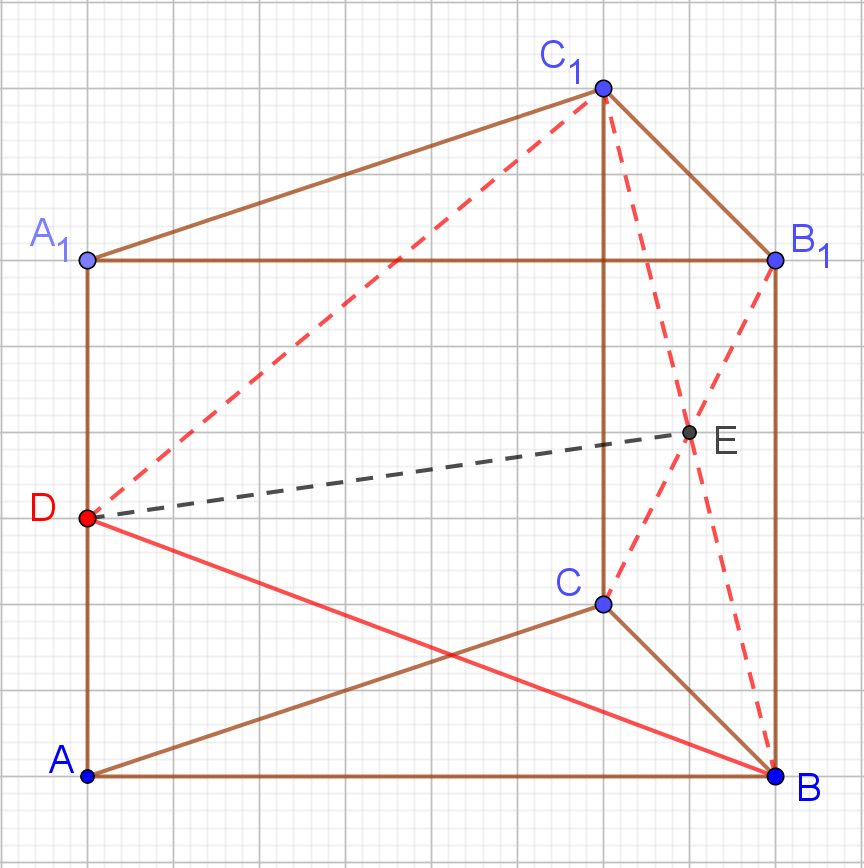 [Speaker Notes: В режиме слайдов построение сечения производится по шагам, кликаньем мышкой]
6. В правильном единичном тетраэдре точки E, F, G – середины рёбер CD, BC и AD соответственно. Постройте сечение этого тетраэдра плоскостью, проходящей через точку E, и перпендикулярной прямой FG. Какой фигурой оно является? Найдите его площадь.
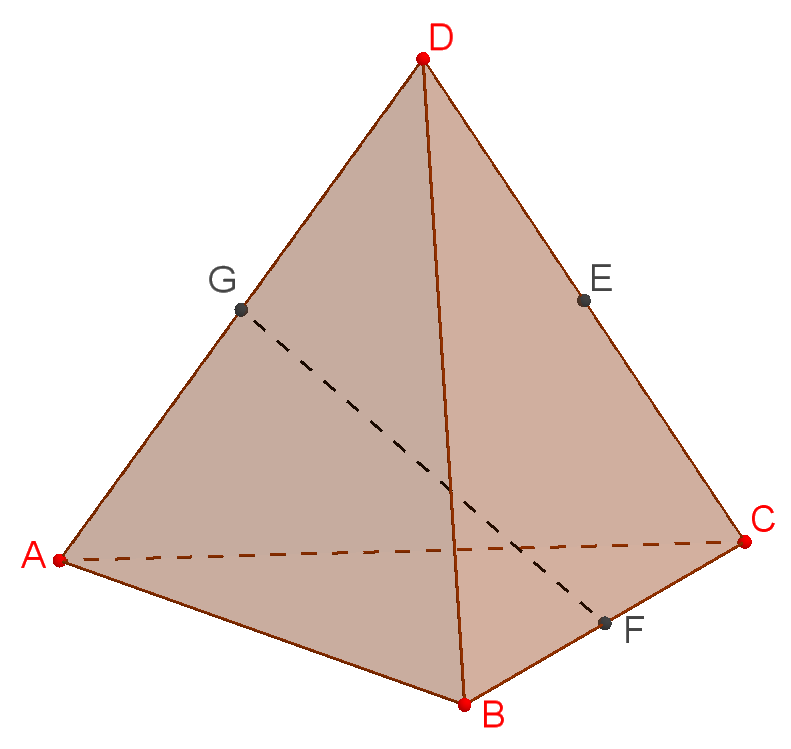 [Speaker Notes: В режиме слайдов построение сечение производится по шагам, кликаньем мышкой]
Ответ. Квадрат.
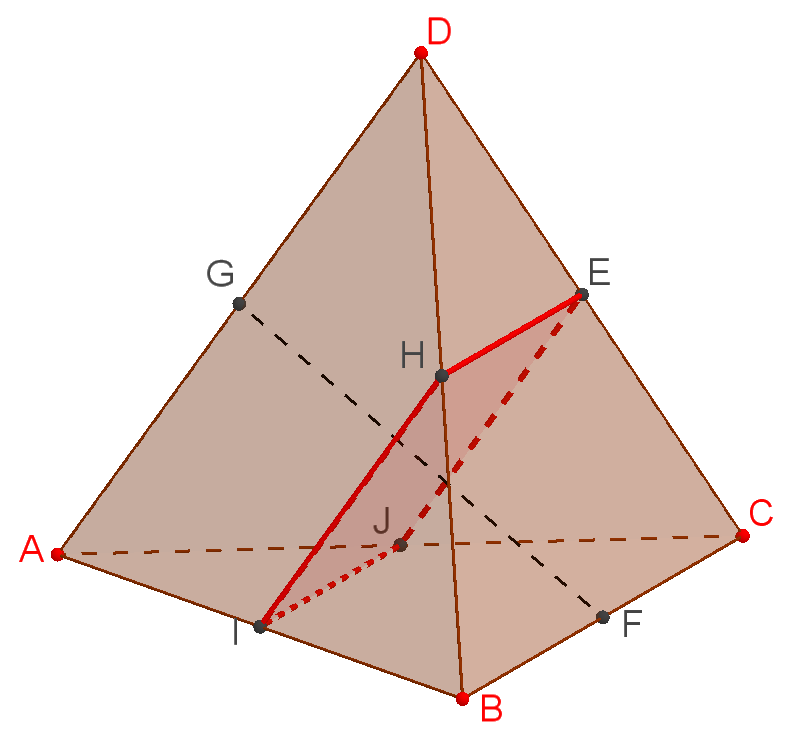 Площадь равна 0,25.
[Speaker Notes: В режиме слайдов построение сечение производится по шагам, кликаньем мышкой]
7. Постройте сечение правильной пирамиды SABCD, все рёбра которой равны 1, плоскостью, проходящей через точку E ребра AB, и перпендикулярной прямой SD. Найдите его площадь, если E – середина AB.
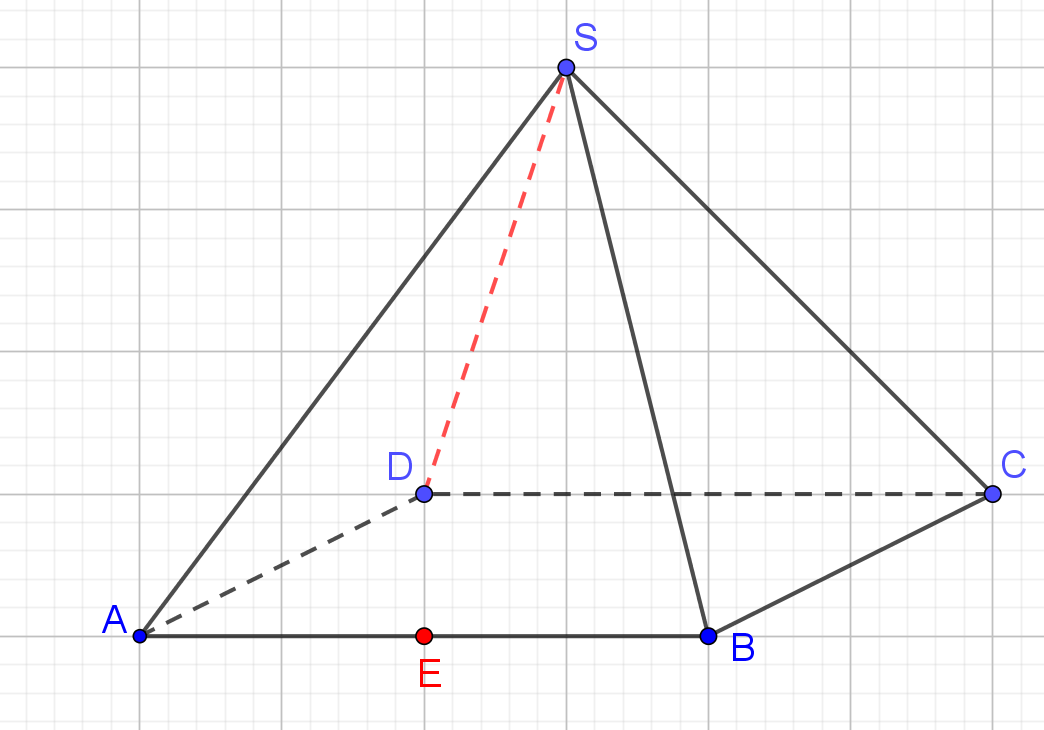 [Speaker Notes: В режиме слайдов построение сечение производится по шагам, кликаньем мышкой]
Ответ. Пятиугольник.
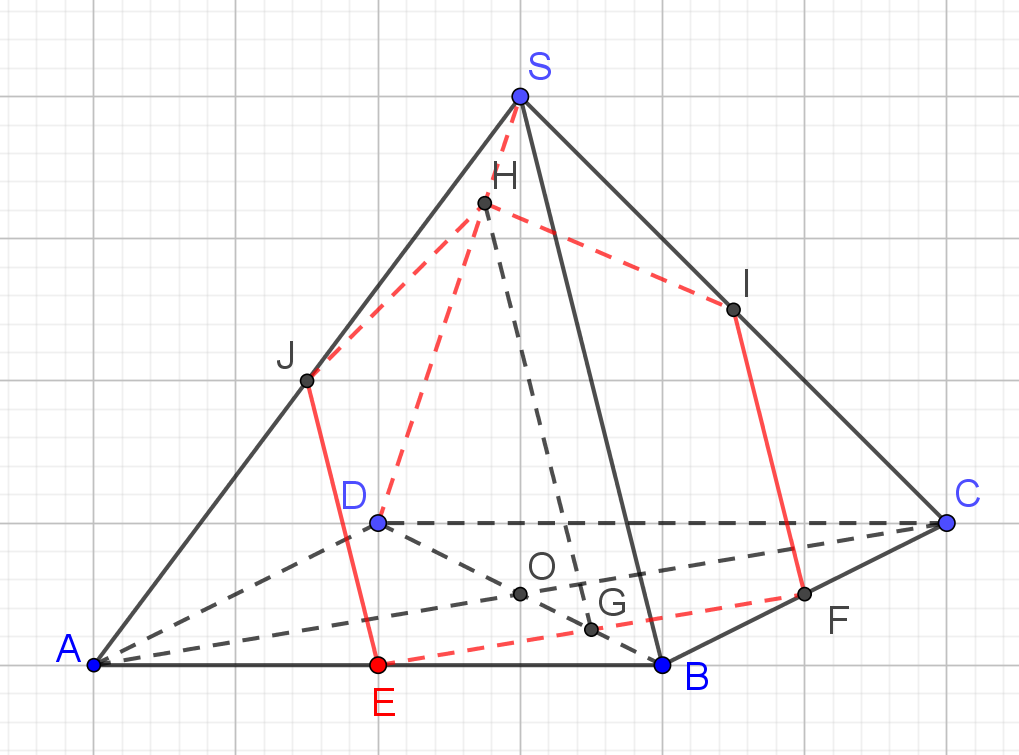 Ответ. Пятиугольник.
[Speaker Notes: В режиме слайдов построение сечение производится по шагам, кликаньем мышкой]
8. Найдите сечение наибольшей площади правильной пирамиды SABCD, все рёбра которой равны 1, плоскостью, перпендикулярной прямой SD.
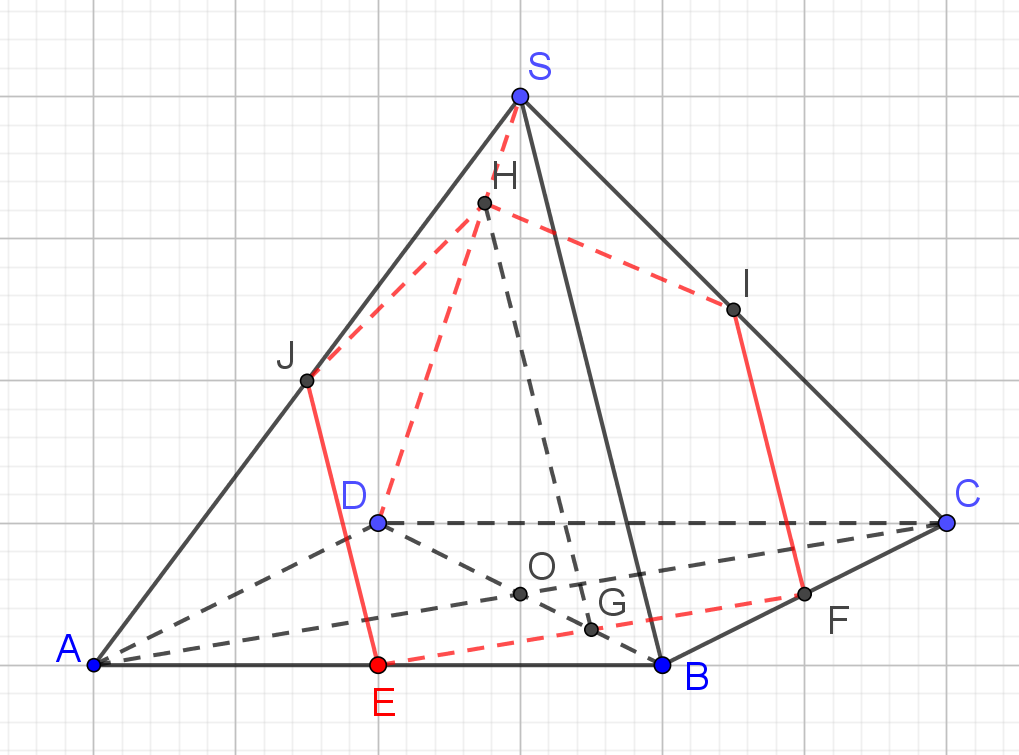 [Speaker Notes: В режиме слайдов построение сечение производится по шагам, кликаньем мышкой]
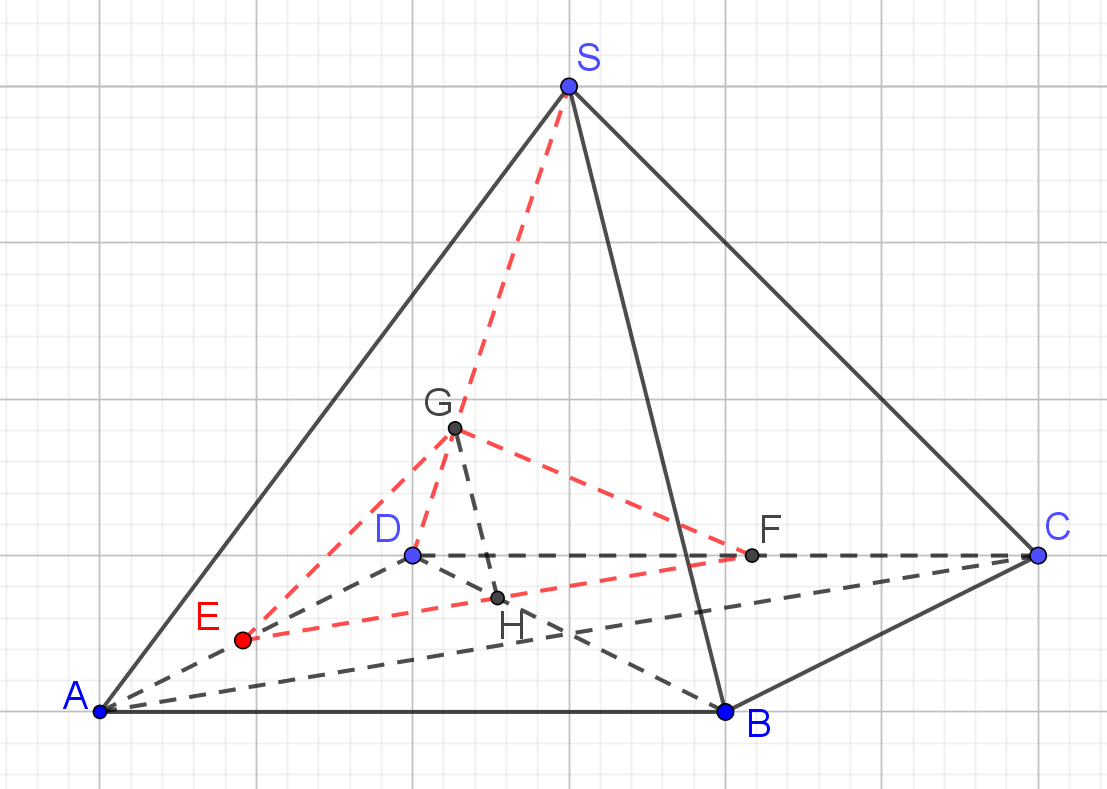 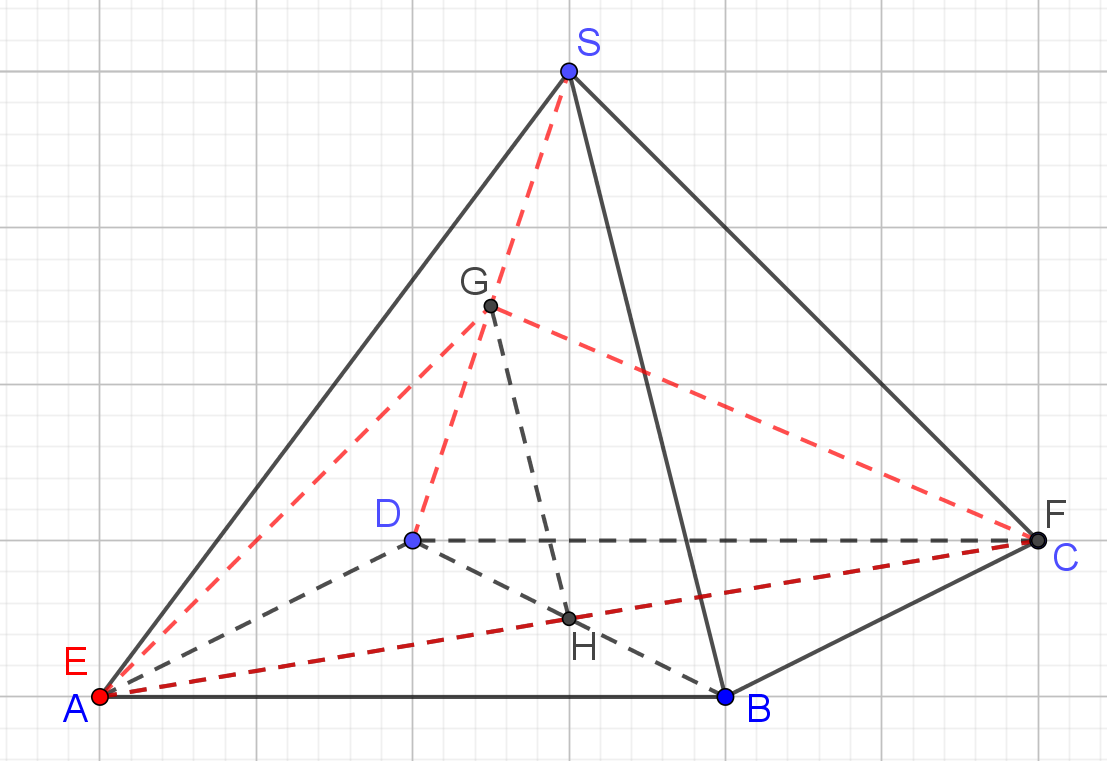 [Speaker Notes: В режиме слайдов построение сечение производится по шагам, кликаньем мышкой]
Пусть плоскость сечения пересекает ребро AB. Обозначим BE = x.
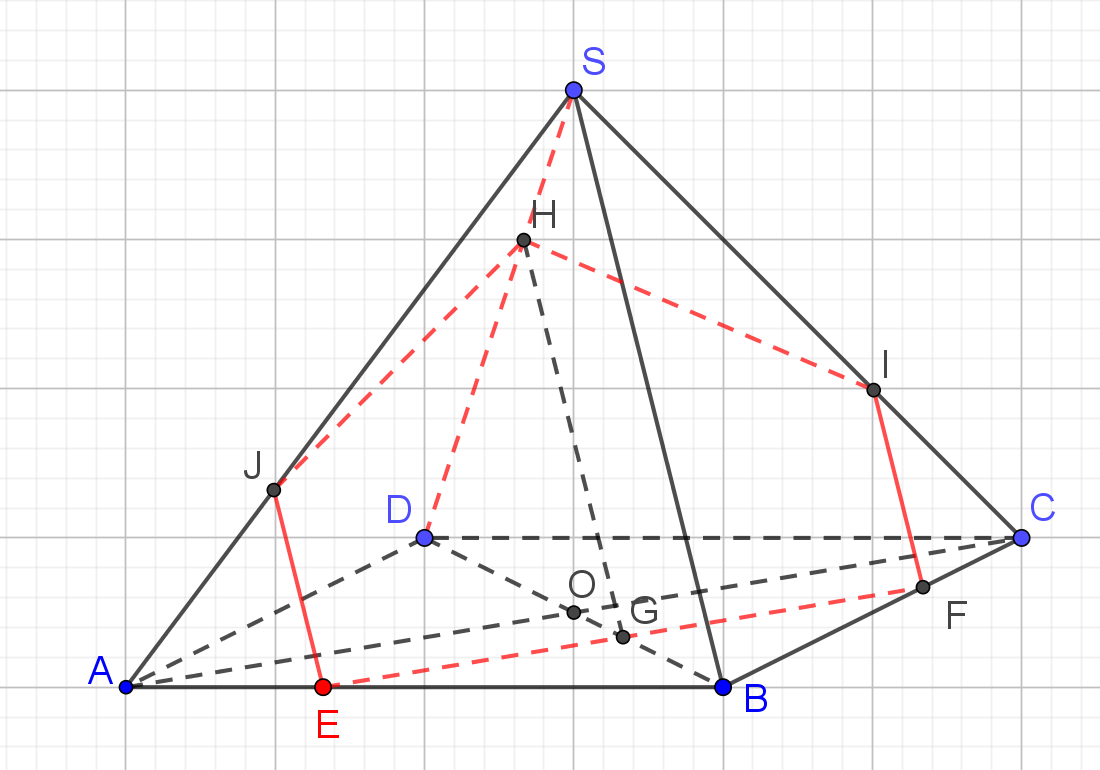 [Speaker Notes: В режиме слайдов построение сечение производится по шагам, кликаньем мышкой]